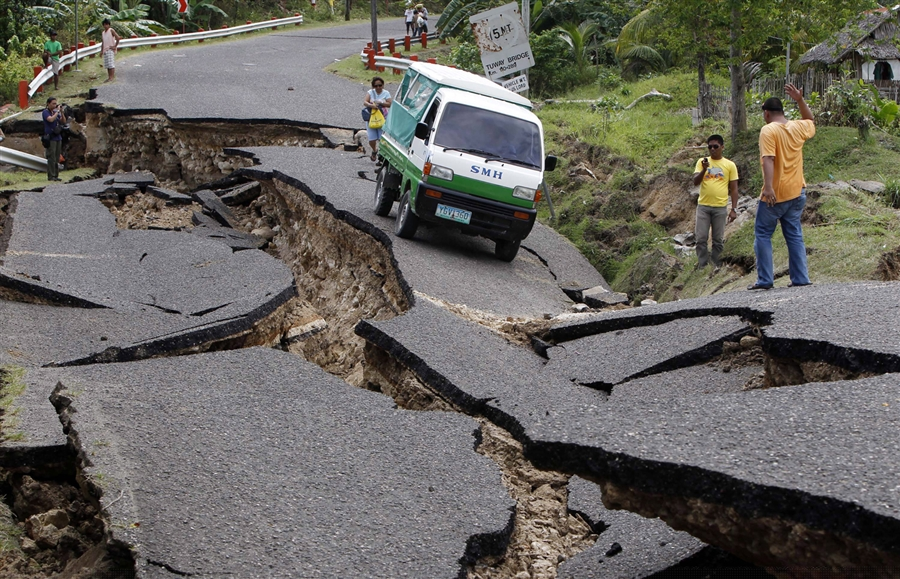 Plate Tectonics
Pangea
1912 – Alfred Wegener 
Theory: All of the continents 
were connected as one supercontinent
called Pangea.
300 million years ago
(over time drifted apart)
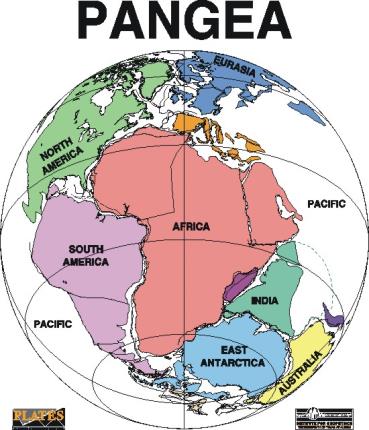 Continental Drift Theory
A theory proposed by Alfred Wegner, that the continents on Earth are floating on a denser layer below. Earths surface is moving or drifting about the surface.
https://www.youtube.com/watch?v=cQVoSyVu9rk

https://www.youtube.com/watch?v=5ppyGg3vRs8
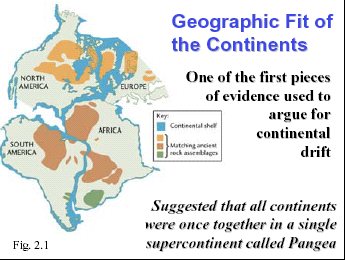 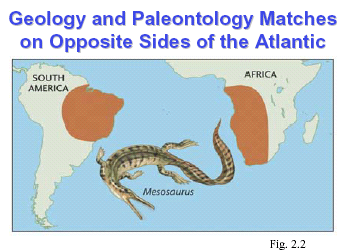 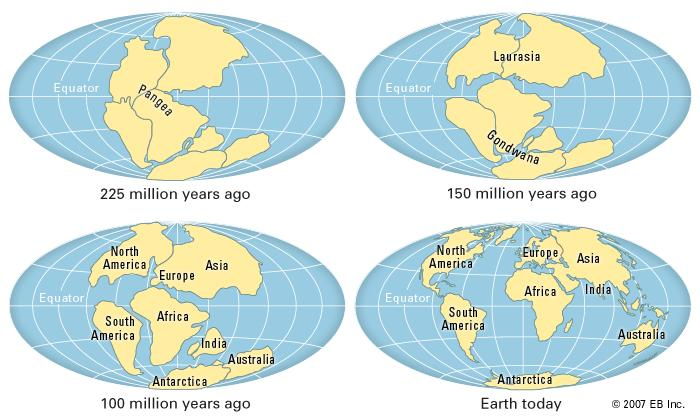 Ice Age and Plate Tectonics
https://www.youtube.com/watch?v=Hf74Sp0Xe6Q&feature
Structure of the Earth
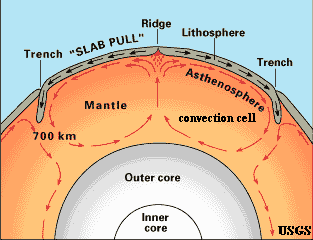 Different Layers
The Lithosphere (earth’s crust – soils, rocks, minerals) is divided into large plates.
Convection currents in the athenosphere move these plates.
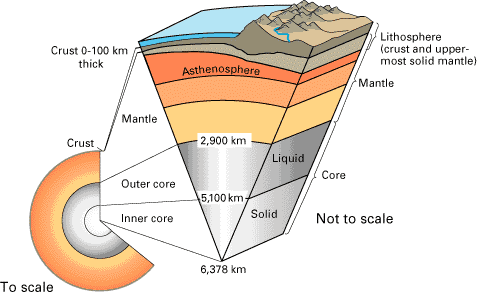 Layers of the Earth
Crust: Rigid surface of the Earth. It can be between 0-100 km thick
Continental Crust: Thicker parts of the crust (above the ocean) mainly granite
Oceanic Crust: Thinner parts of the crust under the ocean, made of basalt.
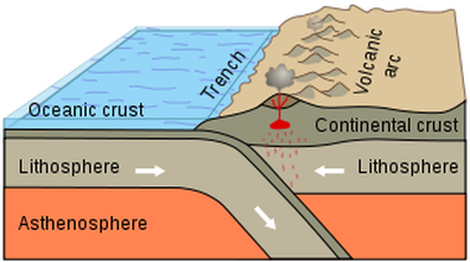 Layers of the Earth Continued…
Mantle: Between the crust and the core. Largest volume of the earth. Mg, Fe, O, Si are key elements.
The crust and upper mantle are called the lithosphere. (sphere of stone)
Upper Mantle: Solid part of the mantle

Lower mantle: semi-solid and capable of movement (called the asthenosphere).
Layers of the Earth Continued…
Core: 
Outer part is liquid - 2300 km thick. 
Inner is solid and mostly nickel and iron. 

*Believed to control the Earth’s magnetic field.
Tectonic Plates
Lithosphere 
(broken into large rigid pieces called plates)
Plates
(moving in different directions and at different speeds – 2 cm to 10 cm per year)
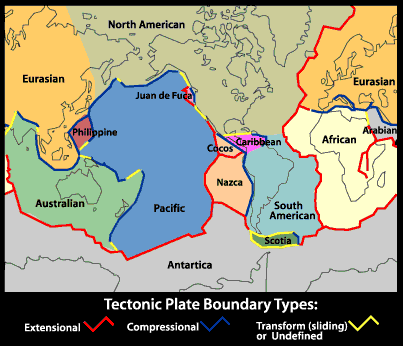 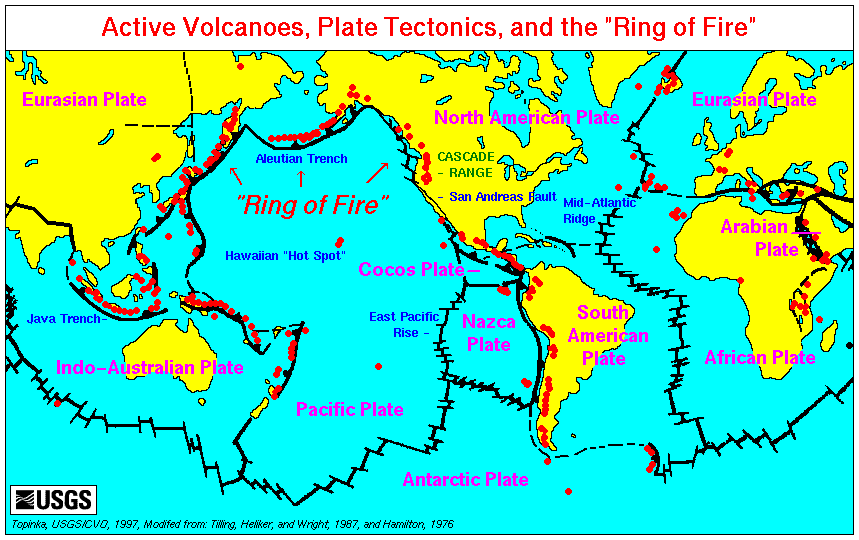 - Plates – segments of Earth’s crust which are being pushed apart or together in precise directions and constant speeds.
At Plate Boundaries…
Earthquakes
Tsunami
Volcanoes
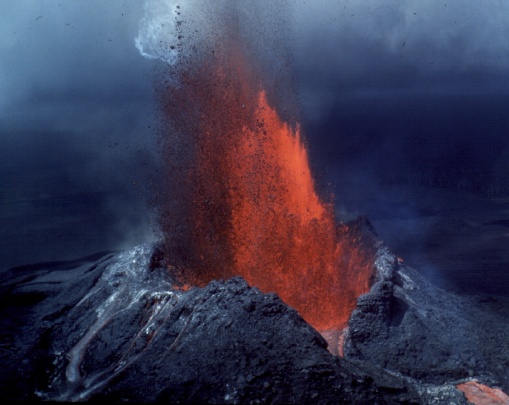 Plates Meet at Plate Boundaries
3 Main Plate Boundaries.

Convergent Boundary
Divergent Boundary
Transform Boundary
Convergent Boundaries(Subduction Zones)
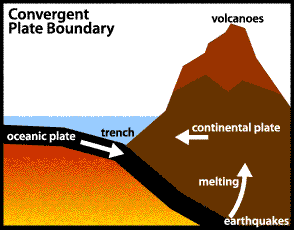 2 plates coming together (colliding)
Denser Oceanic plate forced under continental plate
(rock in the oceanic plate melts as the plate sinks – then rises up causing volcanic eruptions)
Example: West Coast of South America
Oceanic Nazca Plate colliding with the South American Plate
Formed the Andes Mountains
Deep Trench (off the coast of the Pacific Ocean)
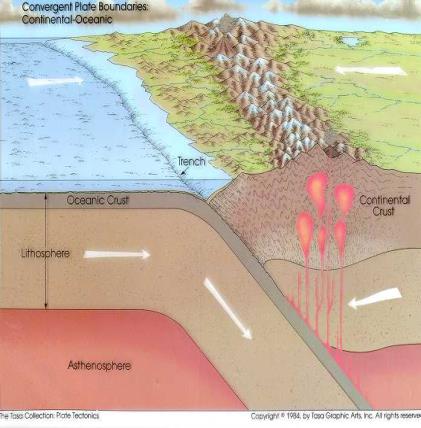 https://www.classzone.com/books/earth_science/terc/content/visualizations/es0902/es0902page01.cfm?chapter_no=visualization
Divergent Plate Boundaries
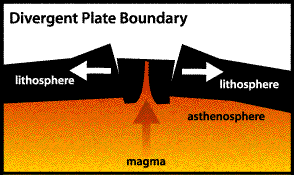 Plates begin pulled apart
Magma from the mantle rises through the cracks between the plates
Cools and new crust is formed
Earthquakes and Volcanoes occur along these boundaries
Example: Mid Atlantic Ridge
Over 15,000 km long
Average Height of 3 km
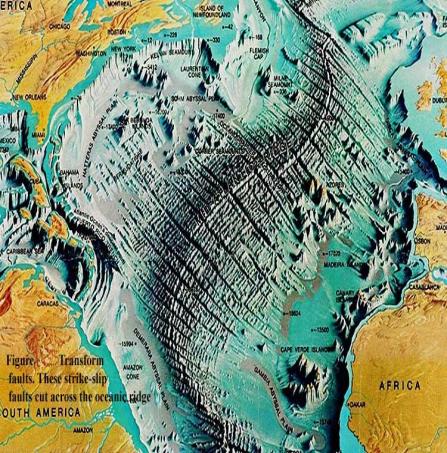 http://earthguide.ucsd.edu/eoc/teachers/t_tectonics/p_seafloorspreading.html
Transform Boundary
Places where plates slide past each other
Cause lots of earthquakes
Example: San Andreas Fault in California

https://www.youtube.com/watch?v=ZxPTLmg0ZCw
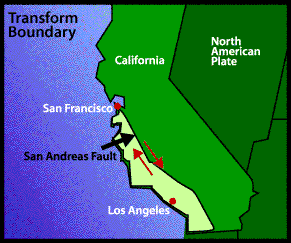 Bill Nye – Summary of Plate Tectonics and Continental Drift
http://www.watchknowlearn.org/Video.aspx?VideoID=698&CategoryID=2464